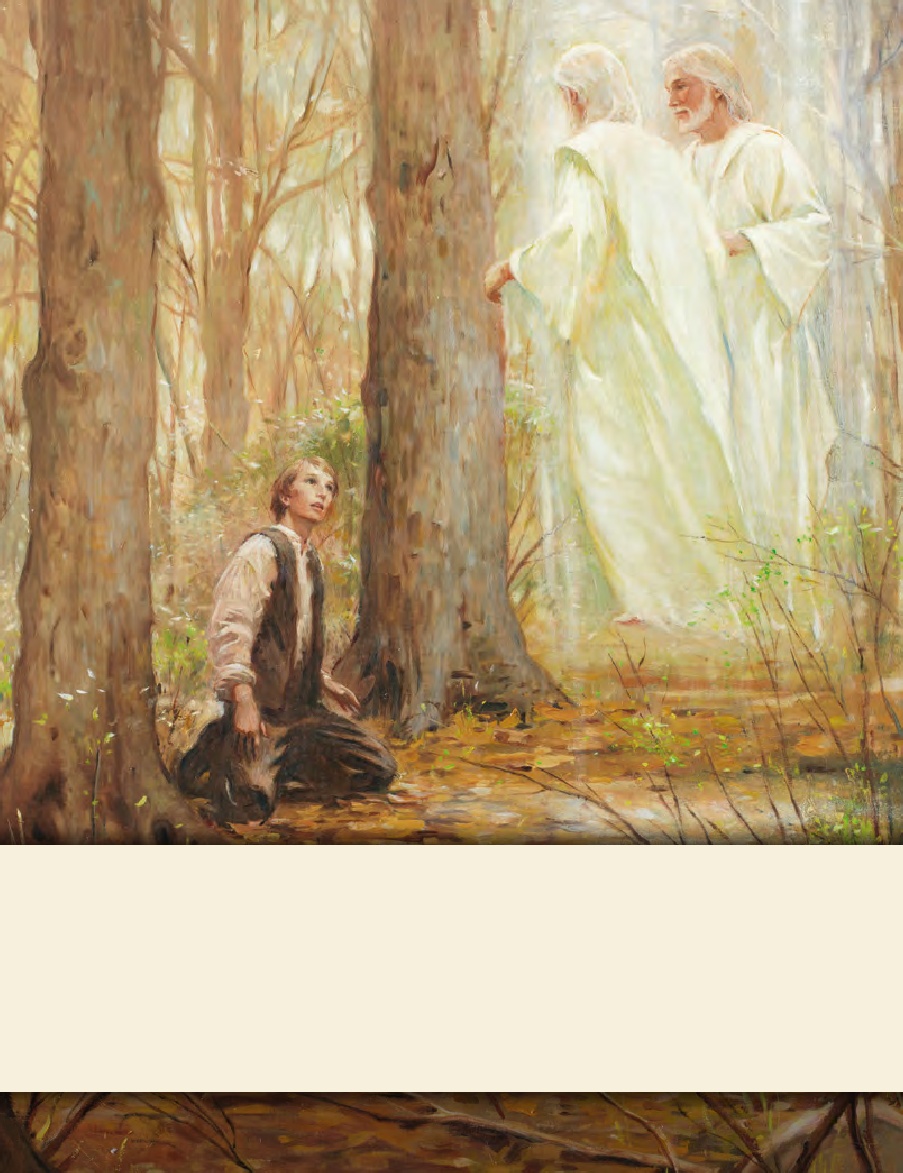 LESSON 15
SEMINARY
Doctrine and Covenants 
and Church History
LESSON 107
Doctrine and Covenants 102
LESSON 107
Doctrine and Covenants 102:1–5.
“The first high council of the 
Church is organized”
LESSON 107
“Some years ago … I served as a stake president. We had a very grievous case that had to come before the high council and the stake presidency that resulted in the excommunication of a man who had harmed a lovely young girl. After a nearly all-night session that resulted in that action, I went to my office rather weary the next morning and was confronted by a brother of this man whom we [met with in council] the night before. This man said, ‘I want to tell you that my brother wasn’t guilty of what you charged him with.’
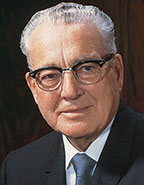 President
Harold B. Lee
“‘How do you know he wasn’t guilty?’ I asked. 
“‘Because I prayed, and the Lord told me he was innocent,’ the man answered” (Teachings of Harold B. Lee, ed. Clyde J. Williams [1996], 420–21).
How could the man have received an answer contrary to the decision made by the stake presidency and high council?
LESSON 107
Doctrine and Covenants 102:1.
This day a general council of twenty-four high priests assembled at the house of Joseph Smith, Jun., by revelation, and proceeded to organize the high council of the church of Christ, which was to consist of twelve high priests, and one or three presidents as the case might require.
What is a high council?
A group of 12 high priests presided over by “one or three presidents.”
Doctrine and Covenants 102:2.
The high council was appointed by revelation for the purpose of settling important difficulties which might arise in the church, which could not be settled by the church or the bishop’s council to the satisfaction of the parties.
How is a high council appointed? What is its purpose?
A high council is appointed by revelation to settle important difficulties that arise in the Church.
LESSON 107
“The most serious transgressions, such as serious violations of civil law, spouse abuse, child abuse, adultery, fornication, rape, and incest, often require formal Church discipline. Formal Church discipline may include restriction of Church membership privileges or loss of Church membership.… “…The purposes of disciplinary councils are to [1]save the souls of transgressors, [2]protect the innocent, and [3]safeguard the purity, integrity, and good name of the Church. “Church discipline is an inspired process that takes place over a period of time. Through this process and through the Atonement of Jesus Christ, a member can receive forgiveness of sins, regain peace of mind, and gain strength to avoid transgression in the future” (True to the Faith: A Gospel Reference[2004],37–38).
What are the three purposes of Church disciplinary councils?
LESSON 107
Doctrine and Covenants 102:4.
The above-named councilors were then asked whether they accepted their appointments, and whether they would act in that office according to the law of heaven, to which they all answered that they accepted their appointments, and would fill their offices according to the grace of God bestowed upon them.
LESSON 107
Doctrine and Covenants 102:6-34.
“The procedures for a disciplinary 
council are set forth”
LESSON 107
Doctrine and Covenants 102:12-14.
12 Whenever a high council of the church of Christ is regularly organized, according to the foregoing pattern, it shall be the duty of the twelve councilors to cast lots by numbers, and thereby ascertain who of the twelve shall speak first, commencing with number one and so in succession to number twelve.
13 Whenever this council convenes to act upon any case, the twelve councilors shall consider whether it is a difficult one or not; if it is not, two only of the councilors shall speak upon it, according to the form above written.
14 But if it is thought to be difficult, four shall be appointed; and if more difficult, six; but in no case shall more than six be appointed to speak.
What does it mean to cast lots?
LESSON 107
Doctrine and Covenants 102:15-18.
15 The accused, in all cases, has a right to one-half of the council, to prevent insult or injustice.
16 And the councilors appointed to speak before the council are to present the case, after the evidence is examined, in its true light before the council; and every man is to speak according to equity and justice.
17 Those councilors who draw even numbers, that is, 2, 4, 6, 8, 10, and 12, are the individuals who are to stand up in behalf of the accused, and prevent insult and injustice.
18 In all cases the accuser and the accused shall have a privilege of speaking for themselves before the council, after the evidences are heard and the councilors who are appointed to speak on the case have finished their remarks.
What do we learn from verses 15–16 about the way disciplinary councils are to be conducted?
In the Church of Jesus Christ, disciplinary councils are to be conducted according to equity and justice.
What is his responsibility?
How does this show the Lord’s concern for Church members who commit serious sin?
LESSON 107
Doctrine and Covenants 102:19.
After the evidences are heard, the councilors, accuser and accused have spoken, the president shall give a decision according to the understanding which he shall have of the case, and call upon the twelve councilors to sanction the same by their vote.
How would it help the stake president make a decision to first hear members of the council speak for the interests of the accused as well as the interests of the Church?
LESSON 107
“I wish to assure you … that I think there is never a judgment rendered until after prayer has been had. Action against a member is too serious a matter to result from the judgment of men alone, and particularly of one man alone. There must be the guidance of the Spirit, earnestly sought for and then followed, if there is to be justice” (“In … Counsellors There Is Safety, ”Ensign,Nov. 1990,50).
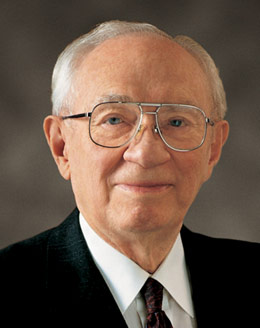 President
Gordon B. Hinckley
What does the stake president do in addition to hearing both sides of a case?
What does the president call upon the council to do after he makes a decision?
LESSON 107
Doctrine and Covenants 102:23.
In case of difficulty respecting doctrine or principle, if there is not a sufficiency written to make the case clear to the minds of the council, the president may inquire and obtain the mind of the Lord by revelation.
What truth is taught in verse 23?
The Lord reveals His mind to those who preside over disciplinary councils.
Who would you have more confidence in—the stake presidency and high council or the man who challenged their decision?
Why can we place confidence in decisions made by Church disciplinary councils?
LESSON 107
“I asked him to come into the office and we sat down, and I asked, ‘Would you mind if I ask you a few personal questions?’ 
“He said, ‘Certainly not.’… 
“‘How old are you?’ 
“‘Forty-seven.’ 
“‘What priesthood do you hold?’ 
“He said he thought he was a teacher. 
“‘Do you keep the Word of Wisdom?’ 
“‘Well, no.’… 
“‘Do you pay your tithing?’ 
“He said, ‘No’—and he didn’t intend to as long as that … man was the bishop of the Thirty-Second Ward.
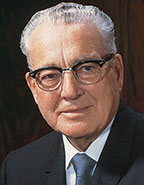 President
Harold B. Lee
“I said, ‘Do you attend your priesthood meetings?’ 
“He replied, ‘No, sir!’… 
“‘You don’t attend your sacrament meetings either?’ 
“‘No, sir.’ 
“‘Do you have your family prayers?’ and he said no. 
“‘Do you study the scriptures?’ He said well, his eyes were bad, and he couldn’t read very much.… 
“‘Now, then,’ I said, ‘fifteen of the best-living men in the Pioneer Stake prayed last night. … and every man was united. … Now you, who do none of these things, you say you prayed and got an opposite answer. How would you explain that?’
“Then this man gave an answer that I think was a classic. He said, ‘Well, President Lee, I think I must have gotten my answer from the wrong source’” (Teachings of Harold B. Lee,421–22).
LESSON 107